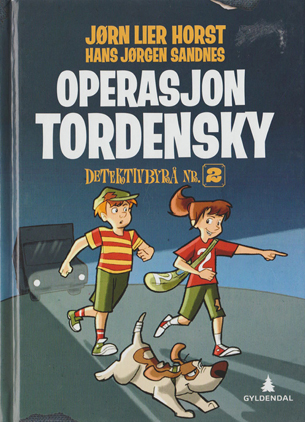 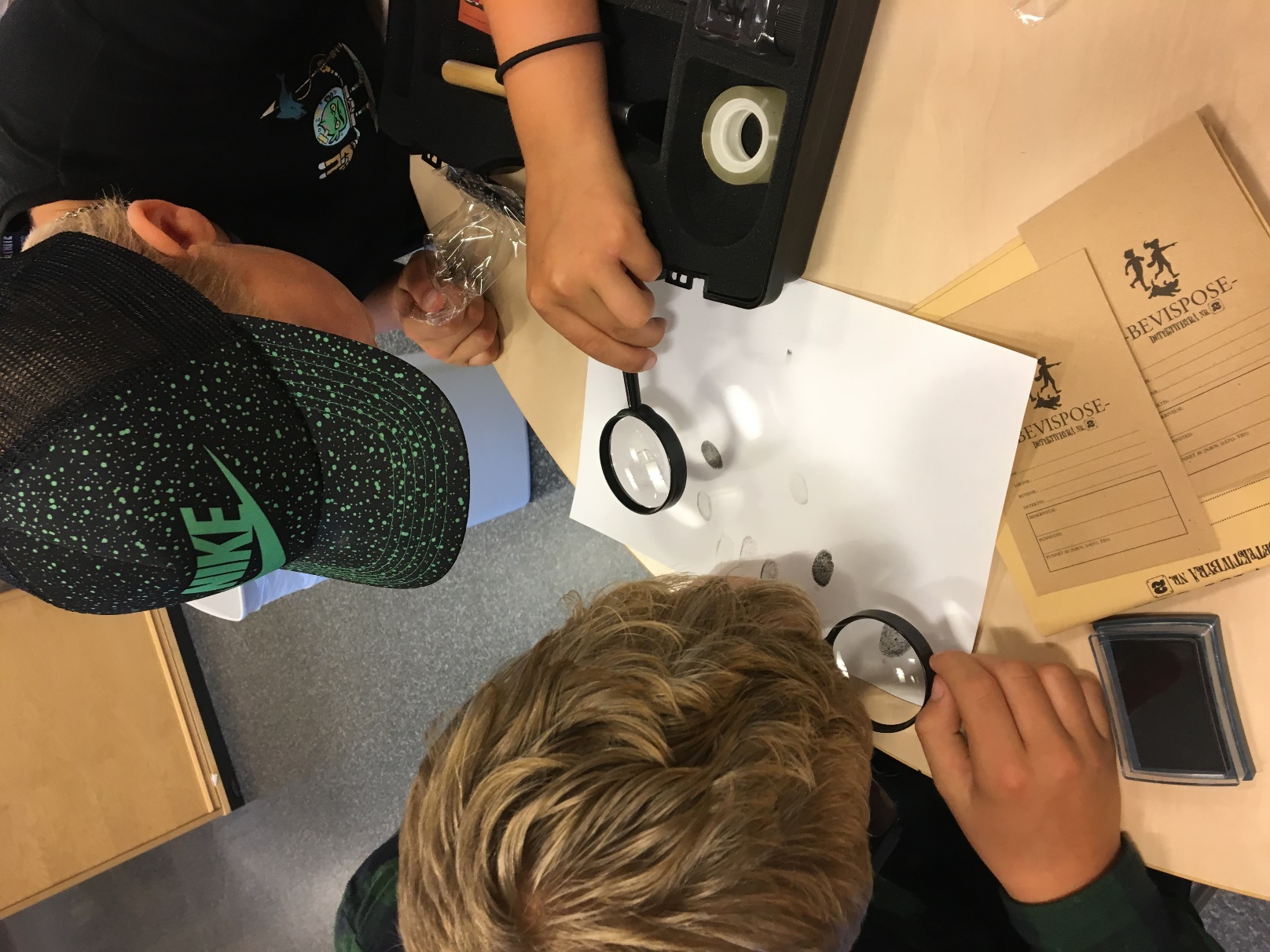 LESELYST PÅ BOKS!
TVERRFAGLIG SAMARBEID
Spangereid skole- og folkebibliotek & lærere
LINE HANSEN HJELLUP
Lærer & skolebibliotekar
Spangereid skoleLindesnes kommuneBarneskole, 151 elever… en liten skole med store mål!
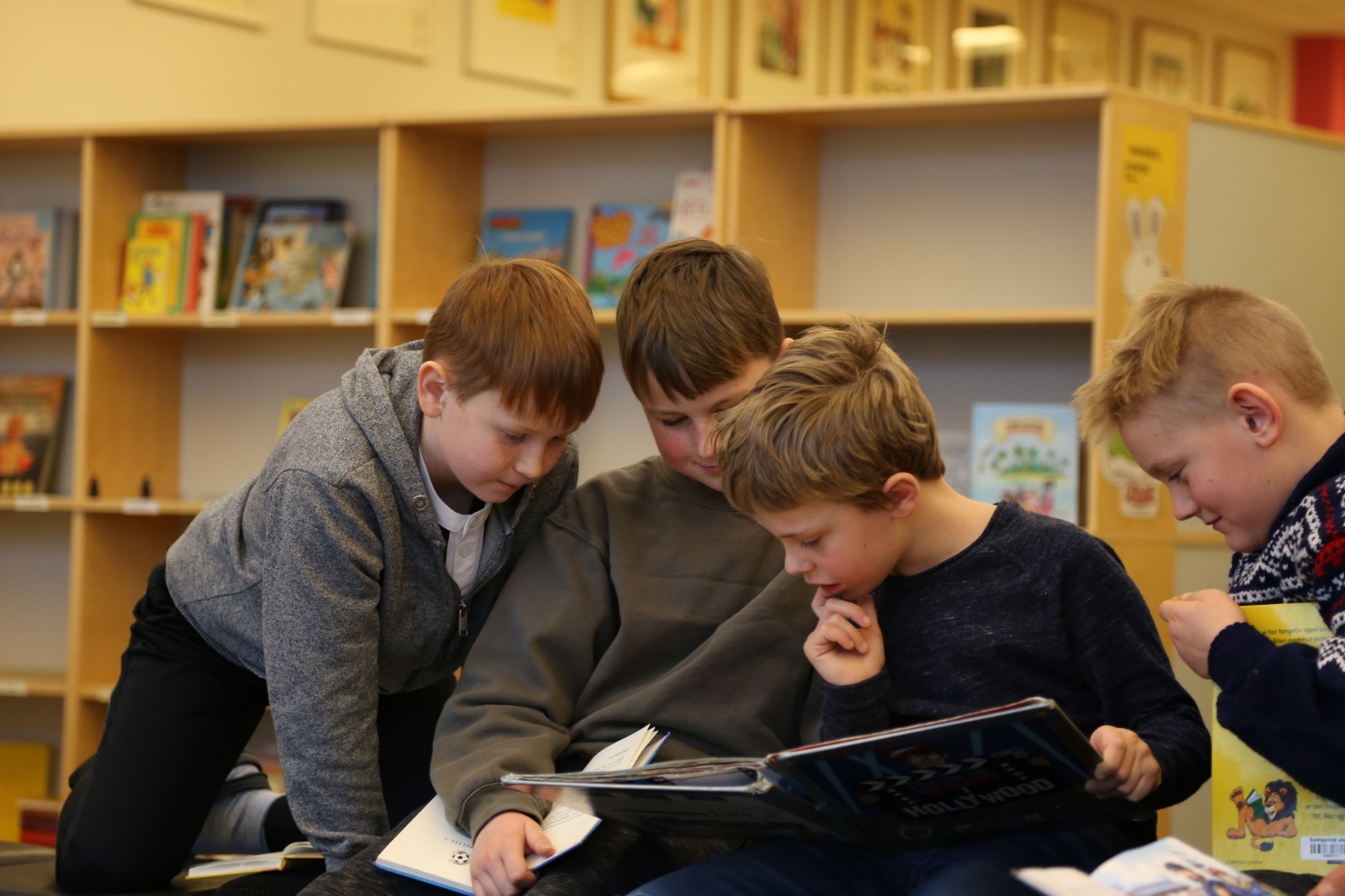 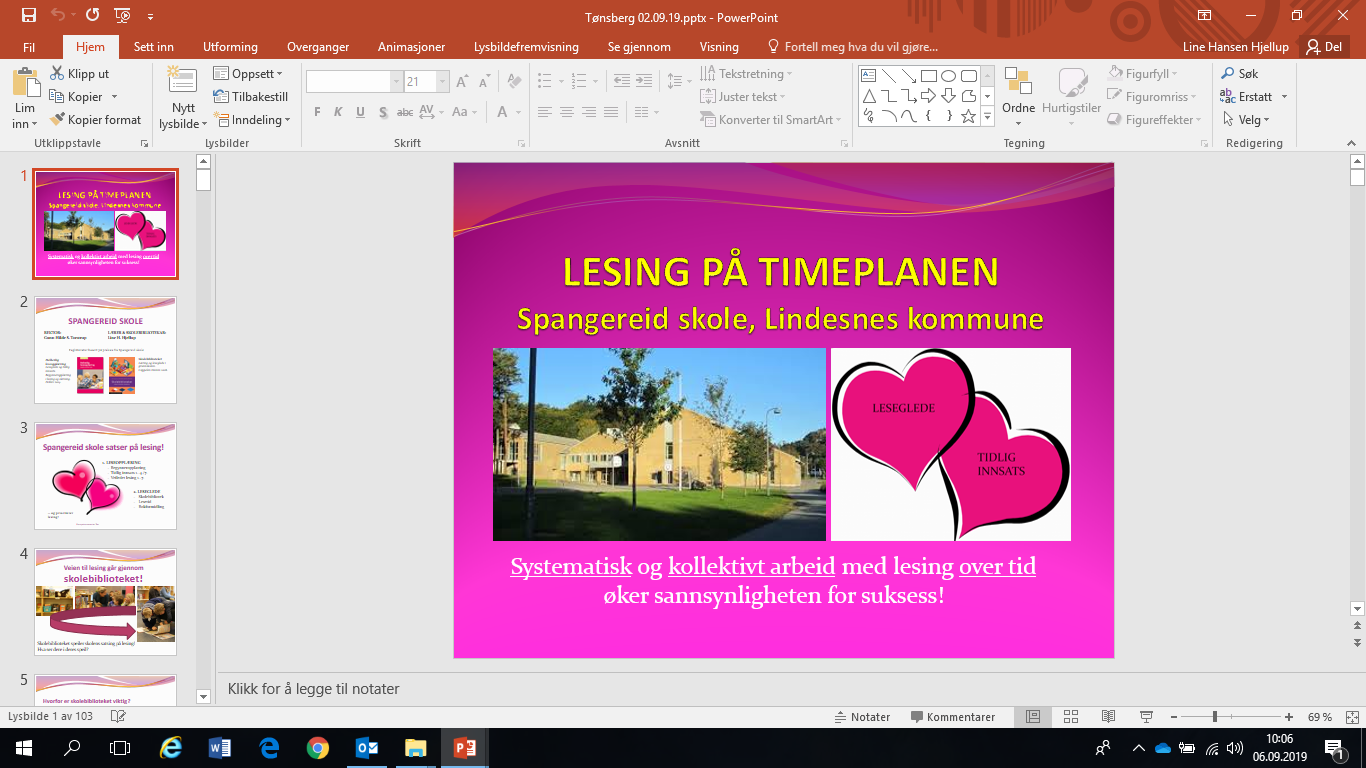 Spangereid skole satser på lesing!
… og prioriterer lesing!
LESEOPPLÆRING
Begynneropplæring
Tidlig innsats 1.-4./7.
Veiledet lesing 1.-7.
2. LESEGLEDE
Skolebibliotek
Lesetid
Bokformidling
Veien til lesing går gjennom skolebiblioteket!
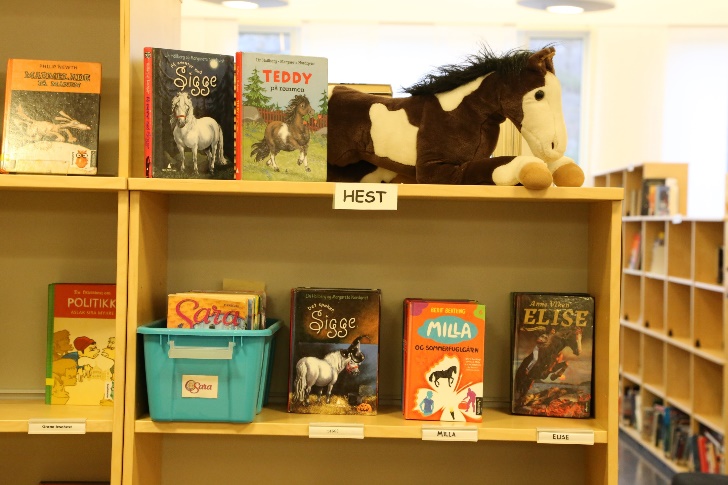 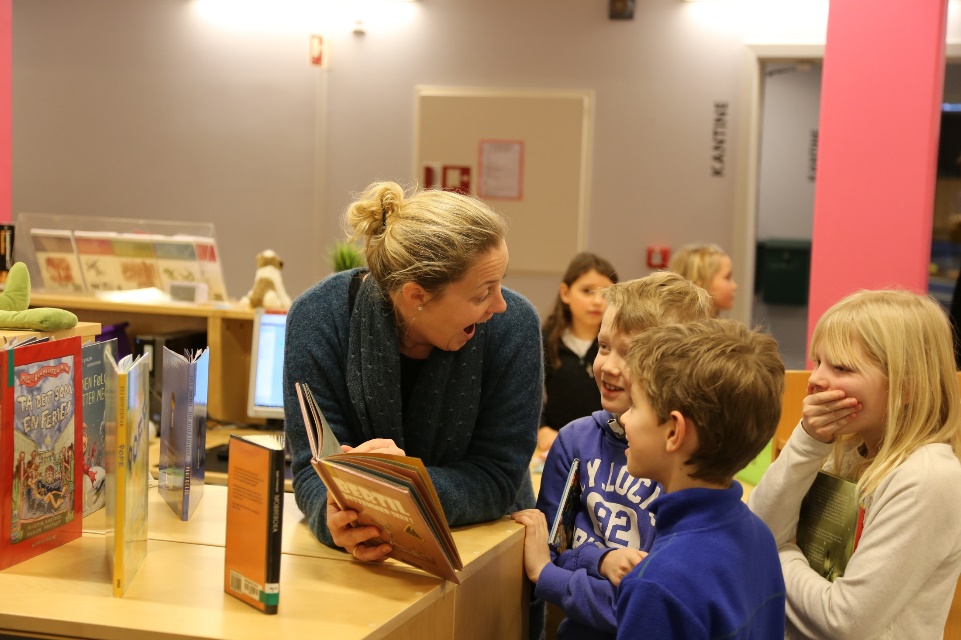 Skolebiblioteket speiler skolens satsing på lesing!
	Hva ser dere i deres speil?
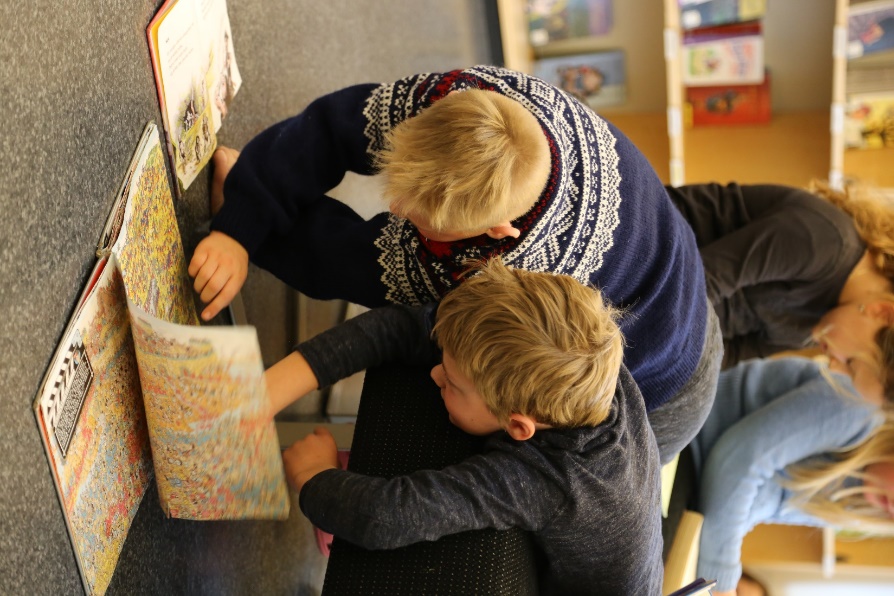 Faglitteratur basert på spangereid skole forfattet av Line Hansen Hjellup
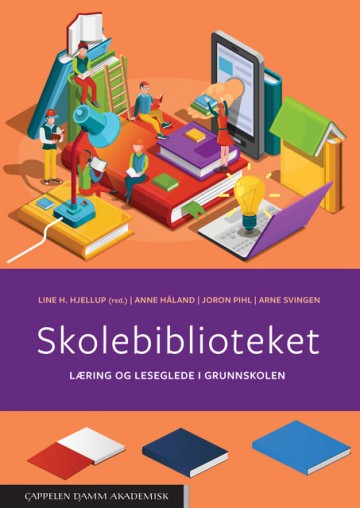 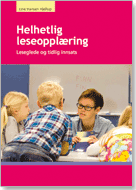 Helhetlig leseopplæring
Leseglede og tidlig innsats
Pedlex 2014
Skolebiblioteket 
Læring og leseglede i grunnskolen
Cappelen Damm 2018
Utviklingsprosjekter
Elementære forutsetninger
Universelle og systematiske tiltak i alle 7 barneskoleårene – nedfelt i leseplan og årshjul
Utviklingsprosjekter
Elementære forutsetninger
Universelle og systematiske tiltak i alle 7 barneskoleårene – nedfelt i leseplan og årshjul
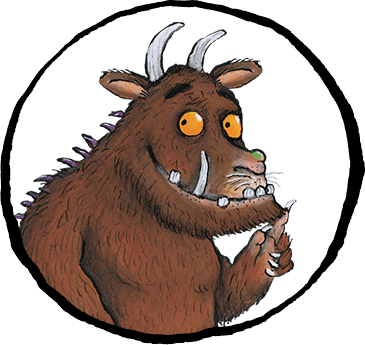 Leselyst på boks!
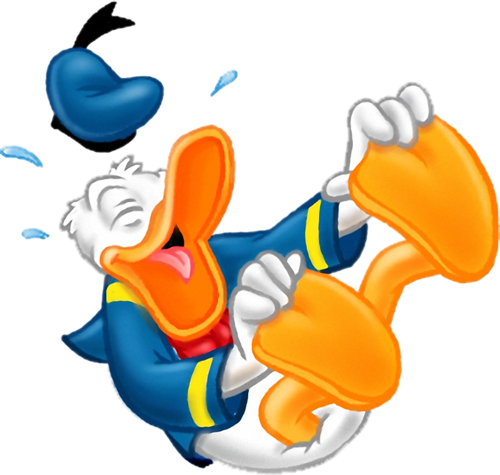 GRUFFALO
 DONALD DUCK & co
 DETEKTIVBYRÅ nr. 2
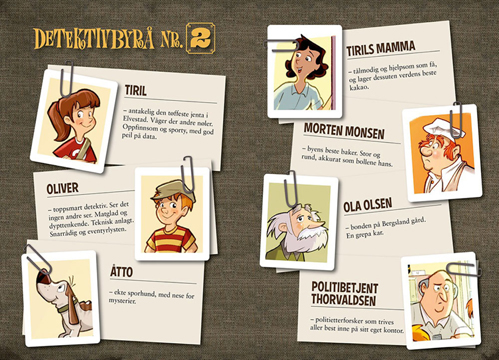 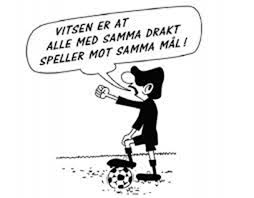 TVERRFAGLIG SAMARBEID
Folkebiblioteket
lesestund for barnehager, skoleklasser, egne arrangementer
litteraturformidling
 Skolebiblioteket
 bibliotektimen
 litteraturformidling
 smitte lærere
 Lærere, spesialpedagoger, leseveiledere,…
 tidlig innsats
 flerspråklige
 klasseromsundervisning: skriving, kunst & håndverk, …
 leseglede
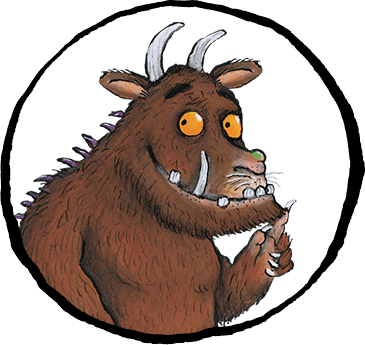 …en smitte fra barnehagen!
Skole- og folkebiblioteket søkte og fikk midler fra Vest-Agder fylkesbibliotek – takk for 20.000,-!!
Målgrupper:
Tidlig innsats – elever som står i fare for å henge etter i lesing, skriving og regning. 1.-4. trinn.
Flerspråklige
Tidlig innsats – elever som står i fare for å miste lesegleden 5.-7. trinn
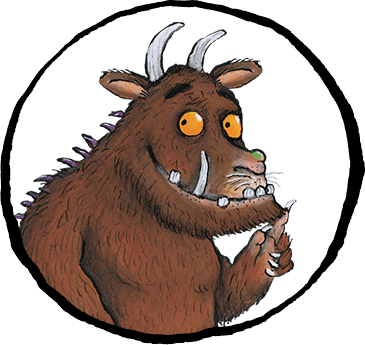 …en smitte fra barnehagen!
Skole- og folkebiblioteket søkte og fikk midler fra Vest-Agder fylkesbibliotek – takk for 20.000,-!!
Målgrupper:
Tidlig innsats – elever som står i fare for å henge etter i lesing, skriving og regning. 1.-4. trinn.
Flerspråklige
Tidlig innsats – elever som står i fare for å miste lesegleden 5.-7. trinn
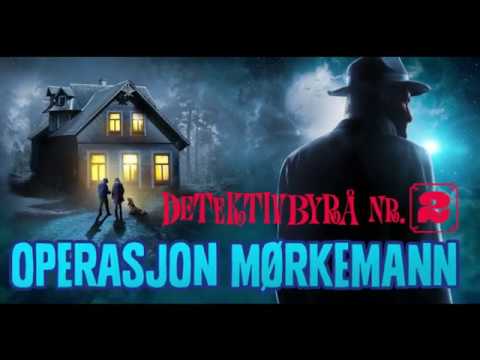 Detektivbyrå nr. 2
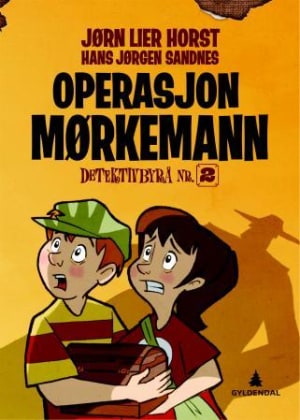 5 gutter på 7. trinn
 1-2 økter i uka (45 min) i 5-6 uker
 Oppdrag:
 Hva kan være gøy, lurt, lærerikt å gjøre?
 Hvem kan dette prosjektet passe for?
 Hvordan kan dette presenteres på ei skolesamling?
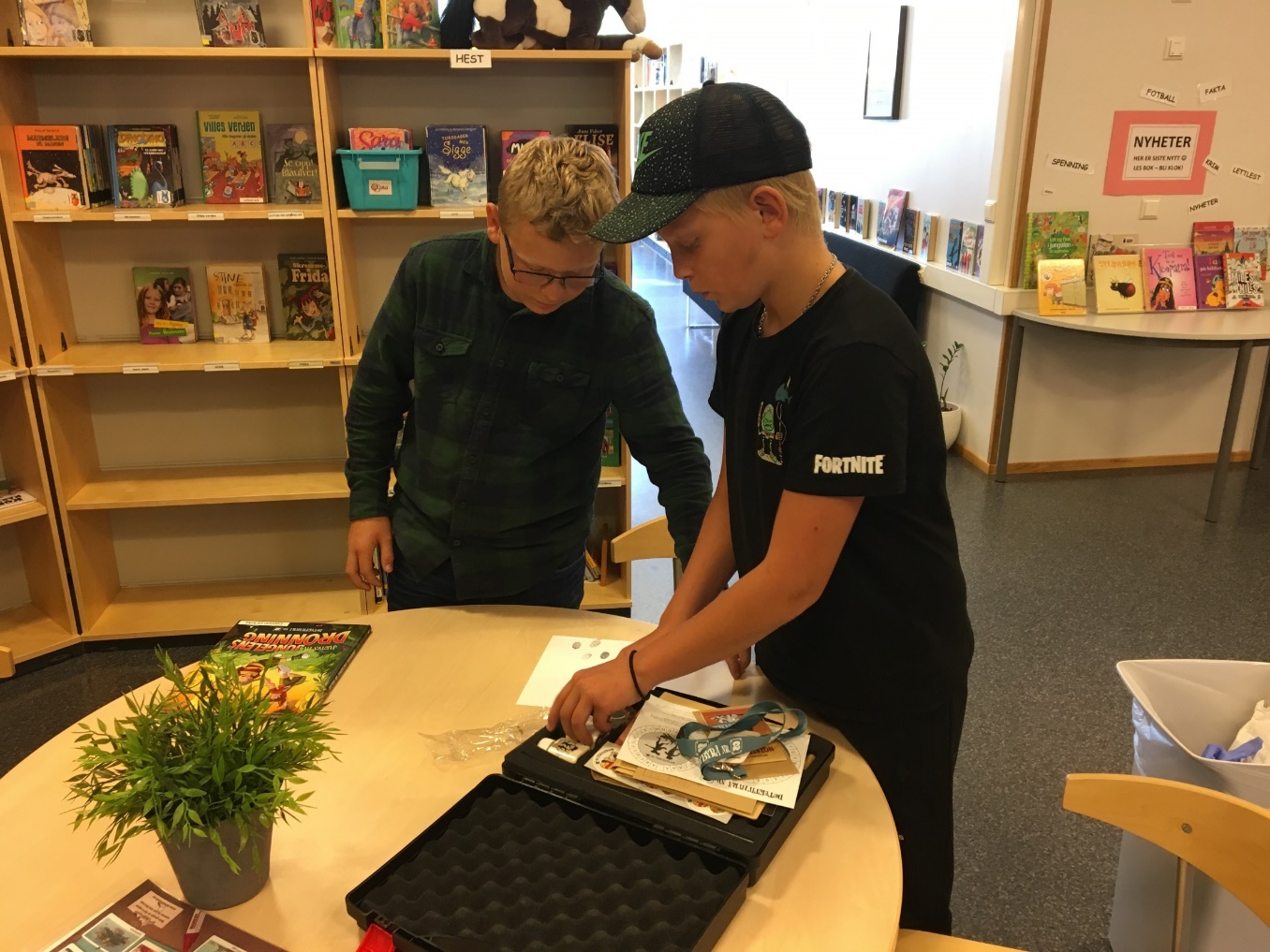 Bli kjent med prosjektet…
Elev 1: Bøkene passer for 2.-5. trinn
Elev 2: Nei, de er for vanskelig for 2. klassinger. Jeg synes de passer litt for oss også. Litt lette, men litt spennende også.
Elev 3: … men vi er ikke for store til å leke med kofferten!
Elev 4: Filmen er litt skummel, og den har 9 årsgrense og da må de minst gå i 4. klasse.
Elev 5: Spillet er gøy!
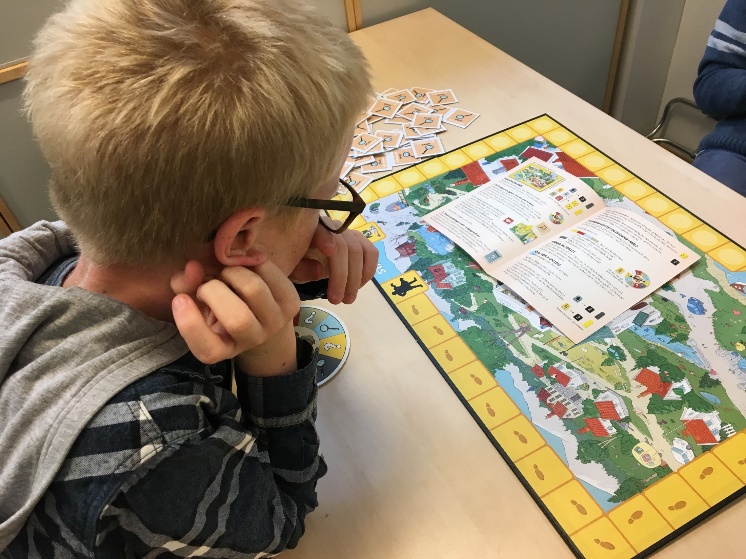 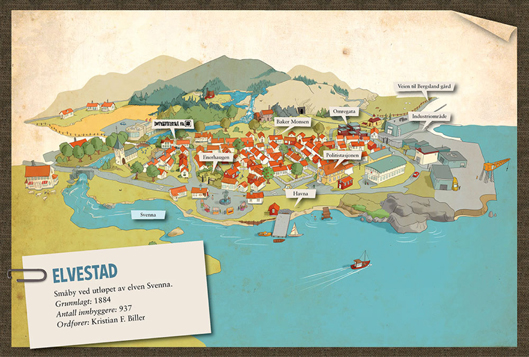 Planen videre…
fast struktur på øktene:
10 min. Samtale – positivt fokus på lesing og litteratur
20 min. Lesing i fellesskap + detektivarbeid, lek & spill
15 min. Skriving av manus til film/digital bokpresentasjon (og filming) 
 fremføring av film/digital bokpresentasjon for klassen og på skolens månedlige fellessamling
 avslutning: se filmen til boka Operasjon mørkemann
Kan jeg prøve på denne..?
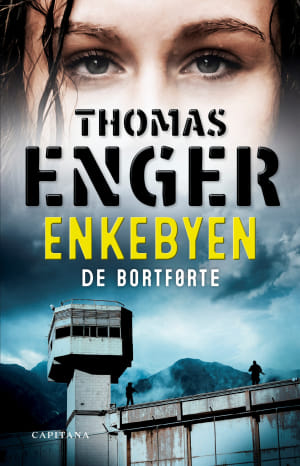 10 nøkler for å skape leseglede og lesekultur
Dropp alt og les
Finn rett bok til rett tid
Tilby ny og aktuell litteratur
Bad i bøker
Frist & smitt med litteraturformidling
Vis interesse og gi oppmerksomhet
Les selv
Vær raus og positiv
Skaff deg samarbeidspartnere
Ha et ekstra fokus på guttene
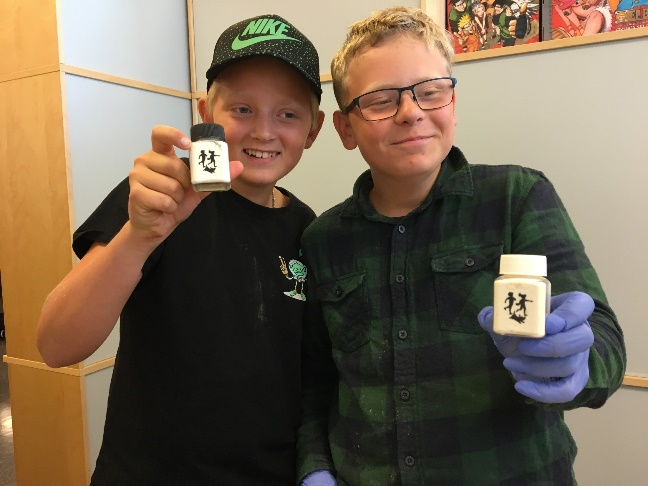 Hva er nytt?
Hva må vi ha?
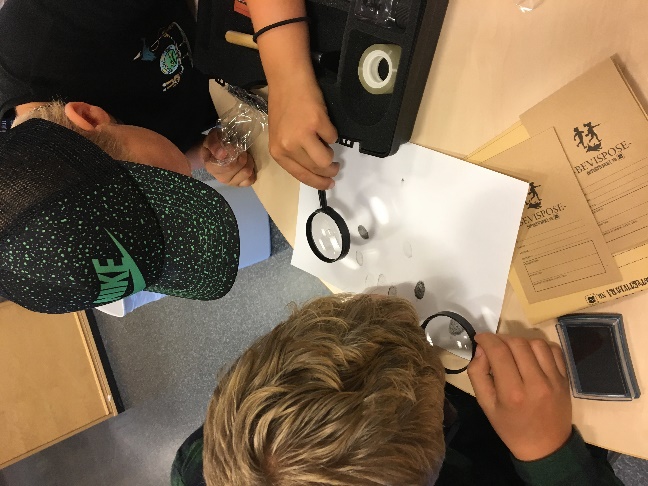 Hva leser du for tiden?
[Speaker Notes: Leseglede skal,  som Even har sagt, gjennomsyre vår satsing på lesing. Det er ett av våre to lesehjerter.
Hvordan arbeider vi for å øke sannsynligheten for å gi elevene våre lyst til å lese? 
Gå igjennom punkt for punkt.]